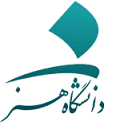 دانشگاه هنر
دانشکده معماری
آشنایی با مبانی برنامه‏ریزی کالبدیجلسه 3:انواع طرح‏های شهرسازی
نیمسال اول تحصیلی 95-94
پیشینه طرح‏های شهرسازی
شهر همدان (1310)
اولین طرح شهری
قانون تعریض و توسعه 
معابر و خیابان‏ها (1312)
اولین قانون شهرسازی
اولین نقشه شهرسازی
نقشه شهر تهران (1316)
اولین طرح‏های توسعه شهری
شهرهای سنندج، شیراز و اصفهان (دهه 30)
انواع طرح‏های شهرسازی
پیشینه طرح‏های شهرسازی
تاسیس سازمان برنامه
1327
1343
تاسیس وزارت آبادانی و مسکن
بندر لنگه (1343)
اولین طرح جامع
1347
قانون نوسازی و عمران شهری
انواع طرح‏های شهرسازی
پیشینه طرح‏های شهرسازی
تاسیس شورایعالی شهرسازی و معماری ایران
1351
تغییر نام وزارت آبادانی و مسکن به وزارت مسکن و شهرسازی
1353
انواع طرح‏های شهرسازی
سطوح مختلف طرح‏های توسعه شهری
انواع طرح‏های شهرسازی
برنامه‏ریزی توسعه شهری در سطح ملی
1- طرح آمایش سرزمین
تنظیم رابطه بین انسان، فضا و فعالیت‌های انسان در فضا 

ارزیابی نظام‌مند عوامل طبیعی، اجتماعی، اقتصادی، فرهنگی و... در انتخاب گزینه‌هایی مناسب برای استفاده از توان سرزمینی جهت برآورد نیازهای جامعه

توزیع متوازن و هماهنگ جغرافیای کلیه فعالیت‌های اقتصادی- اجتماعی در پهنه سرزمین نسبت به قابلیت‌ها و منابع طبیعی و انسانی 

توجه به سه مولفه مهم جمعیت، سرمایه، منابع طبیعی و محیطی یک منطقه یا سرزمین
انواع طرح‏های شهرسازی
برنامه‏ریزی توسعه شهری در سطح ملی
1- طرح آمایش سرزمین
مهمترین اقدام از نظر مطالعات برنامه‏ریزی فضایی در ایران
پیش از انقلاب:
آمایش سرزمین (ستیران) (1354) 
تقسیم کشور به 8 منطقه
پس از انقلاب:
مطالعات پایه در سال 1362
متولی تهیه و تصویب: سازمان برنامه
انواع طرح‏های شهرسازی
برنامه‏ریزی توسعه شهری در سطح ملی
2- طرح کالبدی ملی
با هدف مکان‏یابی برای گسترش آینده شهرهای موجود و ایجاد شهر‌ها و شهرک‌های جدید

پیشنهاد شبکه شهری آینده کشور یعنی اندازه شهر‌ها، چگونگی استقرار آن‌ها در پهنه کشور و سلسله مراتب میان شهر‌ها به منظور تسهیل و مدیریت سرزمین و امر خدمت رسانی به مردم 

پیشنهاد چارچوب مقررات ساخت و ساز در کاربری‌های مجاز زمین‌های سراسر کشور
انواع طرح‏های شهرسازی
برنامه‏ریزی توسعه شهری در سطح ملی
2- طرح کالبدی ملی
مرجع تهیه: وزارت مسکن و شهرسازی

مرجع تصویب: شورایعالی شهرسازی و معماری

انجام مطالعات: 1375-1370 (تقسیم کشور به 10 منطقه و 85 ناحیه)

دارای مقیاس250000 /1 تا 1/1000000
انواع طرح‏های شهرسازی
برنامه‏ریزی توسعه شهری در سطح منطقه‏ای
1- طرح کالبدی منطقه‏ای
(1/500000 تا 1/250000 )
آذربایجان (آذربایجان شرقی، آذربایجان غربی و اردبیل)
زاگرس (همدان، کرمانشاه، کردستان، لرستان و ایلام)
خوزستان (خوزستان و کهگیلویه و بویراحمد)
فارس (فارس)
مرکزی (اصفهان، یزد و چهارمحال و بختیاری)
البرز جنوبی (تهران، مرکزی، سمنان، زنجان، قزوین و قم)
ساحلی جنوبی (هرمزگان و بوشهر)
خراسان (خراسان)
جنوب شرقی (کرمان، سیستان و بلوچستان)
انواع طرح‏های شهرسازی
برنامه‏ریزی توسعه شهری در سطح منطقه‏ای
2- طرح جامع شهرستان (طرح توسعه و عمران ناحیه‏ای)
به منظور تدوین سیاست‏ها و ارائه راهبردها 

در زمینه هدایت و کنترل توسعه و استقرار مطلوب مراکز فعالیت، مناطق حفاظتی و متناسب خدماتی

 برای ساکنان شهرها و روستاها در یک یا چند شهرستان که از نظر ویژگی‏های طبیعی و جغرافیایی همگن بوده و از نظر اقتصادی، اجتماعی و کالبدی دارای ارتباطات فعال متقابل باشند، تهیه می‏شود.

اولین طرح جامع شهرستان: میانه
انواع طرح‏های شهرسازی
برنامه‏ریزی توسعه شهری در سطح منطقه‏ای
2- طرح جامع شهرستان (طرح توسعه و عمران ناحیه‏ای)
به منظور جایگزینی مطالعات حوزه نفوذ شهرها از سال 1370 مطرح گردید. 

در سلسله مراتب برنامه‏ریزی، در سطحی بین برنامه‏ریزی منطقه‏ای و برنامه‏ریزی محلی جای می‏گیرد. 

عدم تناسب تقسیمات کشوری با قابلیت طبیعی و ساختار منطقه‏ای از ضعف‏های این طرح به‏شمار می‏آید.
انواع طرح‏های شهرسازی
برنامه‏ریزی توسعه شهری در سطح منطقه‏ای
2- طرح جامع شهرستان (طرح توسعه و عمران ناحیه‏ای)
کلیه طرح‏های جامع شهرستان‏هایی که دارای شرایط زیر باشند، برای بررسی و تصویب در شورای عالی شهرسازی و معماری ایران مطرح می‏شود: 
مرکز استان باشند.
مرکز آنها بیش از 200 هزار نفر جمعیت دارند.
جمعیت آنها بیش از 400 هزار نفر است.
انواع طرح‏های شهرسازی
برنامه‏ریزی توسعه شهری در سطح منطقه‏ای
(1/50000 تا 1/25000)
3- طرح مجموعه شهری
در نظر گرفتن شهر به عنوان مرکزی برای مجموعه‏ای از سکونت‏گاه‏های پیرامون که با هم ارتباط فیزیکی بسیاری دارند.

 سامان‏دهی اسکان جمعیت در آینده، هدایت و کنترل استفاده از زمین، اسکان گروه‏های کم‏درآمد، آرایش شبکه شهری و روستایی و بهبود نظام مدیریت شهری

تعریف مجموعه شهری و شاخص های آن: شورای عالی شهرسازی و معماری

مرجع تهیه: وزارت مسکن و شهرسازی؛ مرجع تصویب: شورایعالی شهرسازی و معماری

اولین طرح مجموعه شهری: اصفهان (1370)
انواع طرح‏های شهرسازی
برنامه‏ریزی توسعه شهری در سطح منطقه‏ای
4- طرح ساماندهی فضاها و سکونتگاه‏های روستایی
در قانون برنامه سوم توسعه پیش‏بینی شده است.

به منظور توسعه هماهنگ و موزون فعالیت‏های روستایی و استقرار بهینه خدمات در روستاها (سطح‏بندی سکونت‏گاه‏ها)

مرجع تهیه : وزارت مسکن و شهرسازی

پس از بررسی در کمیته فنی شورای شهرسازی استان به تصویب شورای شهرسازی و معماری استان مربوطه خواهند رسید.
انواع طرح‏های شهرسازی
برنامه‏ریزی توسعه شهری در سطح محلی
1- طرح جامع شهر
طرح کالبدی فضایی 

بهره‏گیری از تحولات اجتماعی، اقتصادی و سیاسی جامعه 

هدف عمده : ایجاد نظم فضایی در شهر ، بهبود سازمان فضایی شهر و رفاه اجتماعی مردم

طرح جامع هر شهر : طرح اصلی و عمده ((master plan شهر 

در یک زمان 10ساله (میان‏مدت)، سیاست‏های کلی توسعه شهر را تعیین می‏کند.
انواع طرح‏های شهرسازی
برنامه‏ریزی توسعه شهری در سطح محلی
1- طرح جامع شهر
مرجع تهیه : مسکن و شهرسازی

مرجع تصویب : شورای شهرسازی استان به ریاست استاندار 

مرجع تصویب برای طرح‏های مربوط به مرکز استان و یا جمعیت بالای 200هزار نفر : شورایعالی شهرسازی و معماری

 اجرا : شهرداری
انواع طرح‏های شهرسازی
برنامه‏ریزی توسعه شهری در سطح محلی
1- طرح جامع شهر
الگوی طرح جامع در ایران : نشات گرفته از نظریات پاتریک گدس 



بر اساس مدل قدیمی «بررسی/تحلیل/طرح»
طرح جامع (1343) طرح توسعه و عمران و حوزه نفوذ (1364)  طرح ساختاری (1378)
انواع طرح‏های شهرسازی
برنامه‏ریزی توسعه شهری در سطح محلی
2- طرح هادی شهر
جهت گسترش آتی شهر و نحوه استفاده از زمین‏های شهری 

جهت رفع مشکلات فوری، ارائه راه‏حل کوتاه‏مدت 

مناسب برای شهرهایی که فاقد طرح جامع هستند و شهرهای با جمعیت کمتر از 50000 نفر

در بند 4 ماده 1 قانون تغییر نام مطرح شده است.

دوره طرح : 10ساله 

 مرجع تهیه : دفتر فنی استانداری‏ها 

مرجع تصویب : شورای معماری و شهرسازی استان
انواع طرح‏های شهرسازی
برنامه‏ریزی توسعه شهری در سطح محلی
2- طرح هادی شهر
محتوا : مشخص کردن گذربندی‏های اصلی و منطقه‏بندی شهر و کیفیت کلی مسیل‏ها و دفع آب‏های سطحی و تاسیسات

مقیاس نقشه‏های مربوطه:
مرحله اول با مقیاس 1/5000 
در مرحله دوم 2000/ 1یا 1/2500 است
جزئیات شهرسازی با مقیاس 1/1000 یا 1/500
حوزه نفوذ با مقیاس 1/2500 یا 1/5000
انواع طرح‏های شهرسازی
برنامه‏ریزی توسعه شهری در سطح محلی
(1/2500 یا 1/2000)
3- طرح تفصیلی شهر
متعاقب طرح جامع شهری و به منظور انجام برنامه‏های تصویب‏شده‏ی آن.
 
 تعریف در بند 3 ماده 1 قانون تغییر نام وزارت آبادانی و مسکن

محتوای طرح تفصیلی با طرح جامع در جزئیات تفاوت دارد. 

براساس معیارها و ضوابط طرح جامع، چگونگی کاربری اراضی شهری در سطح محلات شهر، مساحت دقیق هر یک از آنها، صورت دقیق شبکه عبور و مرور و میزان تراکم جمعیت، تراکم در واحدهای شهری، اولویت‏های مربوط به قوانین بهسازی و نوسازی، مراحل توسعه شهری و موقعیت کلیه عوامل شهری را تعیین می‏کند.
انواع طرح‏های شهرسازی
برنامه‏ریزی توسعه شهری در سطح محلی
4- طرح تفصیلی شهر
روند تهیه‏ی طرح تفصیلی :
1- شامل انجام بررسی‏ها، شناخت وضع اقتصادی، اجتماعی و خصوصیات جغرافیایی، تاریخی، اقلیمی و وضع فیزیکی شهر و نیز جمع‏آوری و تجزیه و تحلیل اطلاعات برای تهیه طرح تفصیلی 
2- شامل مطالعه و تهیه‏ی طرح تفصیلی محلات و نواحی است.

مرجع تهیه‏کننده : مسکن و شهرسازی است.
مرجع بررسی و تغییر : کمیسیون ماده 5 استان.
 در صورت مغایرت طرح‏های تفصیلی با جامع، پس از بررسی و تصویب در شورای استان جهت رای‏‏گیری و تصویب نهایی به شورای عالی فرستاده می‏شود.
انواع طرح‏های شهرسازی
برنامه‏ریزی توسعه شهری در سطح محلی
(1/2000)
4- طرح هادی روستا
جهت تجدید حیات و هدایت روستا به لحاظ ابعاد اجتماعی و اقتصادی

ابتدا توسط جهاد سازندگی تهیه می‏شدند (به عنوان اشلی از طرح‏های ساماندهی روستاهای پراکنده).

 از سال 1366 به بعد : به متولی‏گری بنیاد مسکن انقلاب اسلامی استان 

مرجع تصویب :کمیته فنی و شورای عالی استان
انواع طرح‏های شهرسازی
برنامه‏ریزی توسعه شهری در سطح محلی
5- طرح آماده‏سازی زمین
فعالیتی جدید در شهرسازی ایران است (از سال 1364)

مجموعه عملیاتی است که مطابق دستورالعمل وزارت مسکن، زمین را برای احداث مسکن مهیا می‏سازد (شهرسازی اجرایی)

بعد از طرح تفصیلی تهیه می‏شود (ابزار اجرایی طرح‏های جامع و تفصیلی).

مرجع تهیه : وزارت مسکن و شهرسازی

مرجع تصویب : کمیته فنی کمیسیون ماده 5
انواع طرح‏های شهرسازی
برنامه‏ریزی توسعه شهری در سطح محلی
5- طرح آماده‏سازی زمین
مراحل آماده‏سازی زمین :
1- مکان‏یابی جهت تعیین حوزه‏های مسکونی
2- تهیه طرح آماده‏سازی
3- اجرای طرح آماده‏سازی
4- واگذاری زمین

دو مرحله اصلی در تهیه طرح‏های آماده‏سازی :
عملیات زیربنایی: تعیین بر و کف، آسفالت، تامین آب و برق و ...
عملیات روبنایی: احداث مدرسه، درمانگاه و ...
انواع طرح‏های شهرسازی
برنامه‏ریزی توسعه شهری در سطح محلی
6- طرح جامع حمل و نقل شهری
برای سامان‏دهی و طراحی سیستم حمل و نقل شهری 

در محدوده‏ی زمانی و مکانی خاص

 هدف : "سامان بخشیدن و بهبود وضعیت فعلی جابجایی انسان و کالا در شهر و حوزه‏ی نفوذ به کمک برنامه‏ریزی و اصلاح مناسب شبکه معابر، روش‏های حمل، تاسیسات و تسهیلات ترافیک شهری و با استفاده از منابع محدود"

مرجع تصویب : تایید کمیته‏ای به نام کمیته فنی و بازنگری  و تصویب در شورای هماهنگی ترافیکی استان
انواع طرح‏های شهرسازی
برنامه‏ریزی توسعه شهری در سطح محلی
7- طرح بهسازی و نوسازی بافت‏های فرسوده
این طرح با تصویب ماده 111 قانون شهرداری و ماده 1 و 22 قانون نوسازی و عمران شهری جزء وظایف شهرداری شد. 

در دهه 60 طرح‏هایی جهت تامین دسترسی بافت فرسوده اجرا شد (تملک و تخریب)

در 1373 (برنامه دوم) به عنوان طرح‏های ساماندهی تامین اعتبار آن جنبه قانونی پیدا کرد.

نظارت عالیه بر ساماندهی بافت : شورای بافت به ریاست استاندار
انواع طرح‏های شهرسازی
برنامه‏ریزی توسعه شهری در سطح محلی
8- طرح اسکان غیر رسمی
گونه‌اي شهرنشيني به عنوان جلوه‏ای از فقر و با مشكلات حاد، بازتولید فقر و گسترش آن

به مخاطره انداختن محيط زيست و تهديدي جدي براي پايداري و انسجام جامعه شهري 

و نيازمند تدابير ويژه‌اي براي ساماندهي وضعيت كنوني و جلوگيري از گسترش آن‌ها در آينده است.
انواع طرح‏های شهرسازی